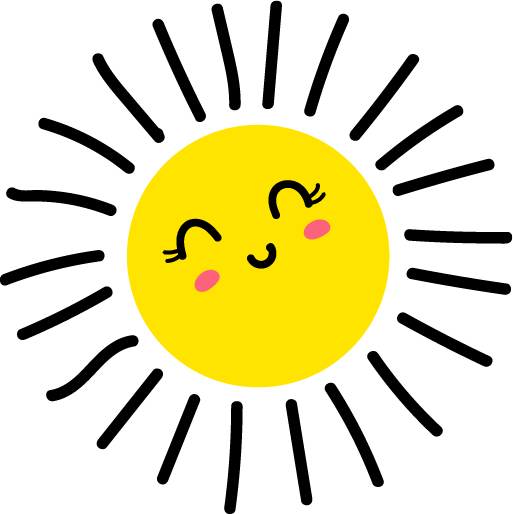 SUMMER
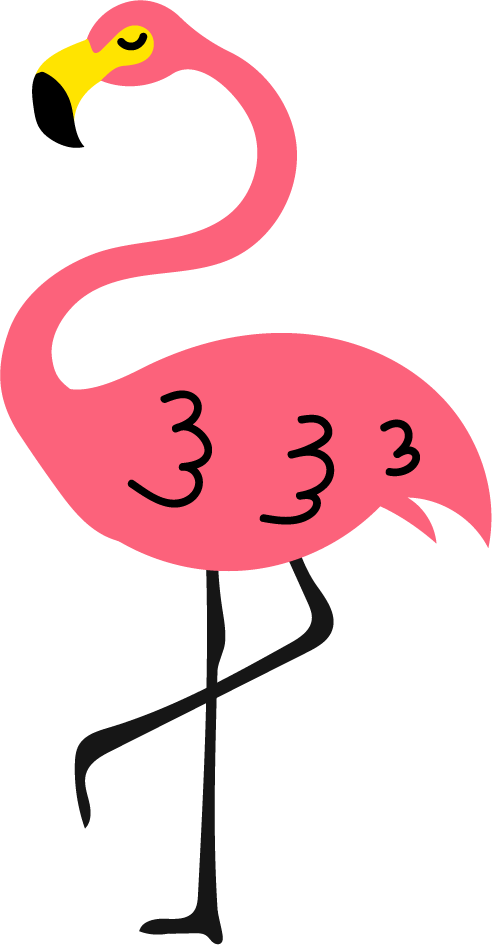 BUCKET LIST
Learn to play a musical instrument
Visit a farm or petting zoo
Start a DIY jewelry-making project
Learn to cook a simple meal
Set up water games outdoor
Make a summer scrapbook
Plan a themed dress-up day
Have a beach day and collect shells
Create a time capsule
Host a movie night under the stars
Create a family cookbook
Set up an outdoor obstacle challenge
Plan a nature treasure hunt
Make homemade playdough or slime
Go to a drive-in movie
Visit a farmer's market
Write and perform a play
Visit an amusement park
Have a family board game tournament
Have a family BBQ night
Have a beach clean-up day
Organize a bike parade
Set up an outdoor kitchen and make mud pies
Visit a national or state park
Go camping in the backyard
Make suncatchers
Start a collection (rocks, leaves, shells)
Have a picnic in the park
Learn basic survival skills
Volunteer at a local charity
Paint a summer art canvas
Go on a road trip to a new town
Make a homemade birdhouse
Create pressed flower jar lanterns
Have a tea party
Create sidewalk chalk art
Try bubble painting
Go on a nature hike
Learn how to do magic tricks
Catch fireflies (but release them after)
Write a letter to a pen pal
Make a bird feeder
Visit a water park
Go berry picking
Create a summer music playlist
Try geocaching
Try bird watching
Paint with flowers
Learn about a different culture
Visit a local museum
Visit a botanical garden
Write your first book
Organize a scavenger hunt
Make DIY sponge water bombs
Make a homemade lava lamp
Build a sandcastle
Take a family bike ride
Make homemade popsicles
Make and fly a kite
Do a DIY science experiment
Make shadow puppets
Paint kindness rocks
Learn about recycling and do a project
Start a summer journal or blog
Go fishing
Try out yoga or mindfulness exercises
Create nature sun prints
Make mason jar aquariums
Make salt dough pinch pots
Build a stick fort
Have a DIY pizza night
Make homemade ice cream
Learn to swim or pick up a water sport
Visit a historic site
Go stargazing
Make DIY stepping stones
Organize a neighborhood yard sale
Learn to juggle
Try out a new hobby
Go on a leaf hunt (identify leaves)
Make tie-dye shirts
Start a summer reading challenge
Make campfire s'mores
Learn about constellations
Learn to roller skate or skateboard
Create a DIY solar oven
Make an outdoor river with foil
Start a mini book club
Have a DIY photoshoot
Visit a carnival or fair
Visit a local zoo or aquarium
Learn a new dance routine
Learn a new sport
Build a model airplane or car
Have a water balloon fight
Make a homemade pinata
Have a DIY spa day
Start a vegetable garden
Go on a cloud hunt name clouds in the sky
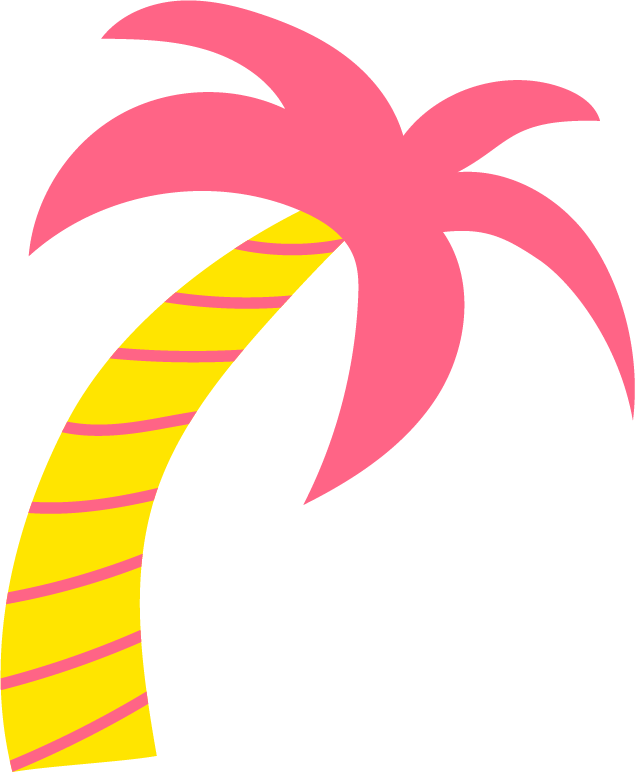 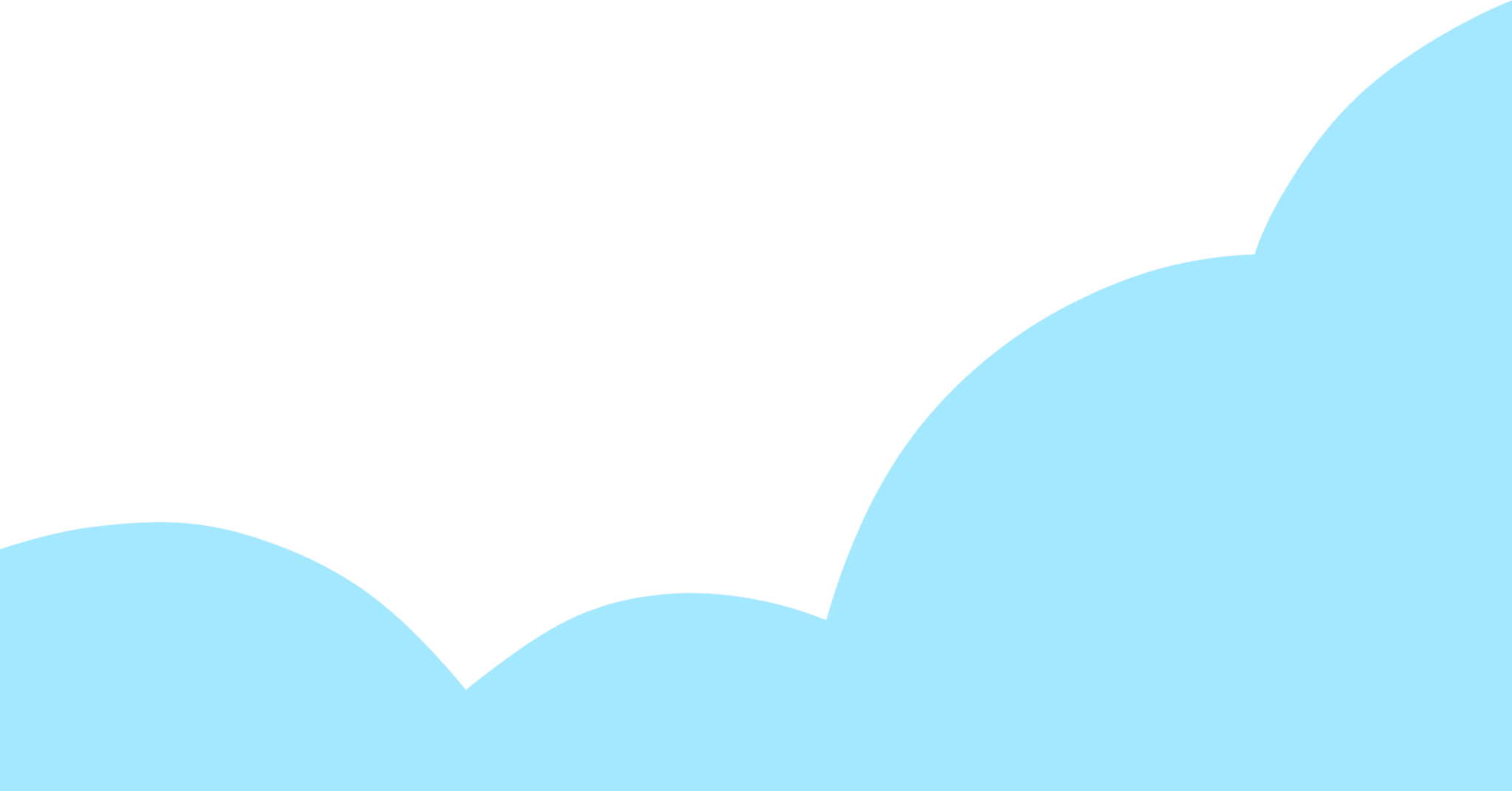 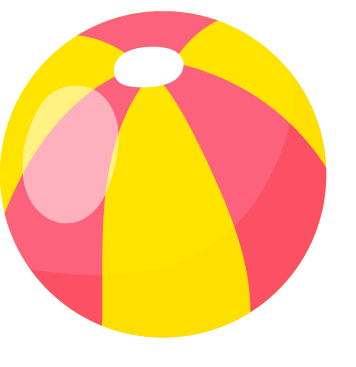